Çocuklarda Olumlu Davranış Geliştirme
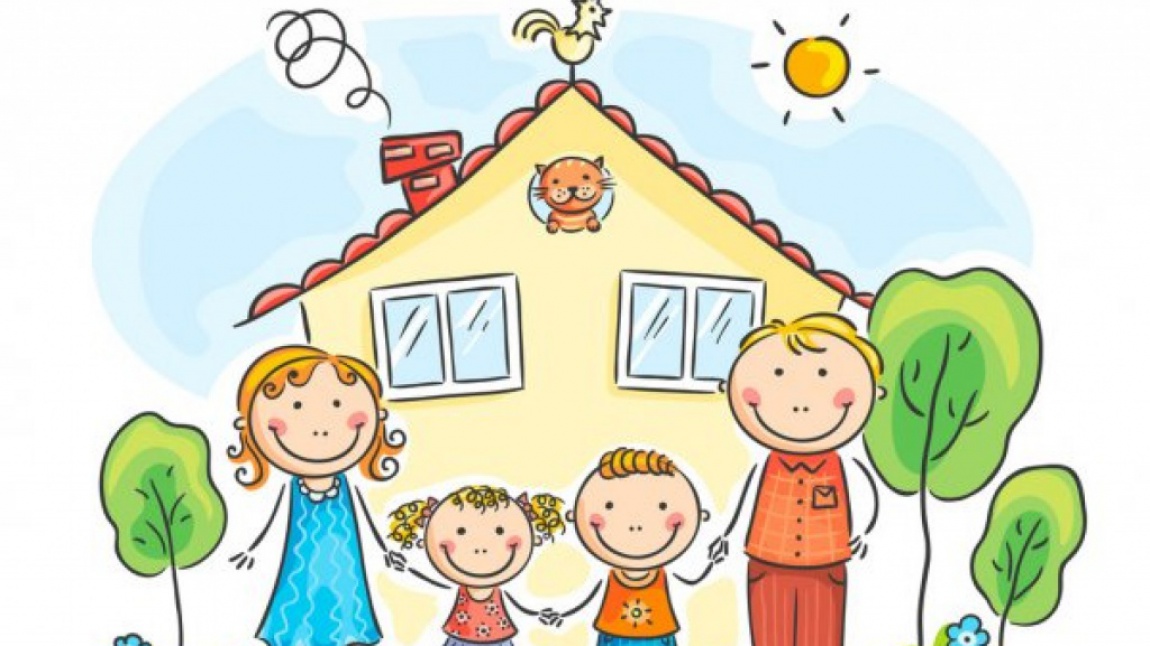 “ Siz gül fidanı yetiştiren, her türlü hürmete layık bahçıvansınız. Olumlu çocuk yetiştirmenin ilk şartı, olumlu anne-babadır. Hiç birimiz mükemmel değiliz o zaman onlardan mükemmel olmalarını bekleyemeyiz.”
Yapılan çalışmalar ailelerin çocukların seçimlerini değiştirebileceğini, mümkün olduğu kadar erken yaşlarda alınan sağlıklı gelişimlerini destekleyici küçük önlemlerin ergenlik ve yetişkinlikte sürdüğünü; kendine güvenen, bağımsız, toplum ve akran baskılarına direnebilen yani sağlıklı uyumlu bireyler olarak yetişmelerini sağladığını göstermiştir.
Olumsuz davranış nedir?Başkalarının haklarını ve  güvenliğini engelleyen, tehdit ede, zorlayıcı zarar verici davranışlardır.
Bir çocuğun davranışının bozukluk sayılabilmesi için bazı ölçütler gerekir. Bu ölçütler:1- Yaşa uygunluk
2- Yoğunluk
3- Süreklilik
GENEL OLARAK OLUMSUZ DAVRANIŞLARIN NEDENLERİDikkat çekmek
Ebeveynlere karşı güç kazanma isteği
İntikam alma isteği
Yetersizlik
1- Dikkat çekmek, çocuklar öncelikle, doğru ve olumlu davranışlarla anne ve babasının ilgisini çekmek ister. Anne – babasının ilgisini çekemediklerinde olumsuz davranışlara yönelirler.
2- Ebeveynlere karşı güç kazanma isteğiÇocuklarım benim dediğimi yapmak zorunda.
 3- İntikam alma isteği Anne-baba-Çocuk Arasında Güç Çatışması Devam Ederse, Çocuklarda İntikam Alma Duygu Ve Düşünceleri Gelişebilir. İntikam Arayışındaki Çocuklar,sevilmediklerine İnanmışlardır.
4- Yetersizlik Çocuk, Anne Ve Babasından Yeterince İlgi Görememekte,anne Babasıyla Girdiği Güç Yarışlarının Hepsini Kaybetmektedir. Bu Umutsuzca Uğraş Devam Ettiğinde, Yetersizlik Gösterisi Haline Gelir. Kendini Yetersiz, Yeteneksiz, Kabiliyetsiz Hisseder. Öyle Bir Çocuk Tipi Çizer. İşte Bunların Nedeni, Çocuklarımızın İçindeki Umut Tohumlarının Artık Tamamen Kaybolmasıdır
SORUN OLAN DAVRANIŞI NASIL EGELLEYEBİLİRİZ.1-ÇOCUK DAVRANIŞI YAPMADAN ÖNCE
   2-SORUN OLAN DAVRANIŞ SIRASINDA
ÇOCUK DAVRANIŞI YAPMADAN ÖNCEÇocuklarda olumlu davranışların oluşturulabilmesi için öncelikle çocuğun yaşının gelişimsel özelliklerini bilmek gereklidir. Çocuğun içinde bulunduğu yaş döneminden beklenilecek/ beklenilmeyecek beceriler vardır. Bu sebeple gelişimini desteklemeye yönelik, gelişimsel özelliklerin takip edilmesi ve buna uygun ortamların hazırlanması gereklidir.
ÇOCUK DAVRANIŞI YAPMADAN ÖNCEHer yaş dönemine  uygun disiplin yöntemi uygulamak önemlidir.
2 yaşındaki bir çocuğa ve 8 yaşındaki bir çocuğa farklı disiplin yöntemleri uygulamak gerekir.
ÇOCUK DAVRANIŞI YAPMADAN ÖNCEAnne babanın kendi çocuğunu iyi tanıması büyük önem taşır. Aileler çocuklarının davranışlarının nedenlerini anlamaya çalışırlarsa, oluşan olumsuz bir davranışı değiştirmek için ne yapabileceklerini çok daha kolay bulabilirler. Çocukların kendilerini ifade etme becerisi geliştikçe davranışın nedenini, çocukla birlikte bulup düzeltmeye çalışmak veya desteklemek önemlidir. Anne baba çocuğun davranışının nedenine kendi karar vermemeli, nedeni çocuktan  öğrenmeye çalışmalıdır. Ailenin düşündüğü neden çocuk için geçerli olmayabilir. Örneğin, gece yalnız yatmak istemeyen çocuğun kapris yaptığını düşünen anne aslında çocuğun gece korkuları yaşadığını gözden kaçırabilir.
ÇOCUK DAVRANIŞI YAPMADAN ÖNCEÇocuklar için güven duygusu yaşamlarındaki temel ihtiyaçtır.Anne baba olmak, çocuk için güvenilen bir kişi olmayı beraberinde getirmez. Güven duygusu bebeklikten itibaren ihtiyaçların düzenli karşılanması ile gelişir. Çocuğa sıcaklık/sevgi göstererek, tutarlı davranarak ve ona karşı adil olarak gelişecektir. Anne babasına güvenen bir çocuk, kendisine sınırlar koyulurken onlara güvenecek ve dediklerini korkmadan yapacaktır.
ÇOCUK DAVRANIŞI YAPMADAN ÖNCEÇocukla ilişkide tutarlı olmak çok önemlidir Belli bir davranışın kimi zaman hoş görülmesi kimi zaman da aynı davranış yüzünden ceza alınması çocukta çelişkiler yaratabilir. Yaptığı davranışın doğru mu, yanlış mı olduğunu kavrayamaz. Anne baba arasındaki eğitim görüşlerindeki tutarlılık yani kullanılan yöntemlerde aynı dilin konuşulması önemlidir. Örneğin, bir davranış anne tarafından kabul edilemezken baba tarafından kabul ediliyorsa, çocuk kendi içinde çatışmalar yaşayabilir.Aile içindeki kurallar kendisine nedenleriyle aktarıldığı ve kuralları uygularken anne-baba tutarlı olduğu zaman çocuk da kurallara daha kolay uyacaktır. Aynı zamanda çocuğun iç denetim geliştirmesi de desteklenecektir.
ÇOCUK DAVRANIŞI YAPMADAN ÖNCE Ailenin olumlu model olması önemlidir.Çocuktan yapması beklenen davranışları anne babanın kendi davranışlarıyla örnek olması işi kolaylaştıracaktır. Her evin düzeni ve düzen anlayışı kendine aittir. Ancak bu düzeni sağlayacak kural veya yasakların inandırıcı olması için annenin/babanın da onlara uyması gerekir.
 ÇOCUK DAVRANIŞI YAPMADAN ÖNCEKURAL KOYMAK VE SINIRLARI BELİRLEMEK Kuralsızlık çocuğun sosyal ortamlara uyumunu zorlaştırır. Kurallar sayesinde çocuk sınırlarını oluşturur ve bu kendini güvende hisseder. Kendini güvende hisseden çocuk ise daha girişimci ve üretken olur.
(KURAL KOYARKEN NELERE DİKKAT ETMEK GEREKİR ?)Kurallar kısa açık ve net olmalıdır. Öncelikli kuralları tespit edin. Çok fazla kural koymayın. Kurallar yol gösterici olmalıdır. Mantıklı ve uygulanabilir olmalıdır. Çocuğun yaşına uygun olmalıdır. Tutarlı bir şekilde uygulanmalıdır. Özel durumlarda beraber karar vererek esneyebilir. Kurallardan herkes haberdar olmalıdır. Kuralların nedenlerini anlatın. Uyulmazsa sonuçlarını anlatın. Çocuğunuz kurallara uyduğunda onu hemen takdir edin. Çocuğunuza model olun.
İsteyin ama emretmeyin..ÇOCUK DAVRANIŞI YAPMADAN ÖNCE İsteyin  ama  emretmeyin.. Tekrarlanan emirler iletişimi zayıflattığı gibi etkisini de yitirir. Talep etmenin ve sürekli bir isteği yinelemenin alternatifi sormak ya da rica etmektir.
ÇOCUK DAVRANIŞI YAPMADAN ÖNCETAKDİR ETMEK Takdir gören çocuk diğer davranışlarını da düzeltmeye çalışacaktır. Çocuğu övmek yerine onu davranışı için takdir edin. Davranışın hemen ardından takdir edin. Çocuğu takdir ederken anne baba kendi duygularını belirtmelidir.
SORUN OLAN DAVRANIŞ SIRASINDANEDENİNİ DÜŞÜNMEK Olumsuz davranış ne zamanlar yapılıyor hangi sıklıkla yapılıyor .Davranış sonunda çocuğum ne elde ediyor iyi bir gözlemci olmak gerekir
SORUN OLAN DAVRANIŞ SIRASINDAGÖZARDI-TEŞVİK Olumsuz davranışları göz ardı etmek, aynı davranışın olumlusunu yaptığında hemen takdir etmek. Göz ardı edilen davranışın seyri başlangıçta artış gösterse bile, ailenin TUTARLI olması sayesinde zamanla azalacaktır. Burada önemli olan, göz ardı edilen davranışın niteliğinin iyi saptanmasıdır
SORUN OLAN DAVRANIŞ SIRASINDAUzun Açıklamalardan Kaçının: Ebeveynler olarak isteğinizi haklı çıkarmak için uzun açıklamalar yaptığınızda gücünüzü yitirirsiniz, çocuğun da kafası karışır.
 SEÇENEK SUNMAK SORUN OLAN DAVRANIŞ SIRASINDASes tonunuz sakin ama kesin olmalı Seçeneklerden en az bir tanesi çocuk için cazip olmalı
 SORUN OLAN DAVRANIŞ SIRASINDADAVRANIŞININ SONUCUNU AÇIKLAYARAK ZARARINI GÖSTERMEK
Amaç çocuğun yaptığı davranışın neden istenmeyen bir davranış olduğunu anlaması ve bu davranışı kendiliğinden bırakabilmesini sağlamaktır. Bu çocuğun ;kendi kendini denetlemesini problem çözme becerisini geliştirmesini doğruyu biz istediğimiz için değil, sadece doğru olduğu için yapma becerisini dolayısı ile dürüstlüğü, vicdan ve ahlakını geliştirir.
SORUN OLAN DAVRANIŞ SIRASINDAFARKLI ÇÖZÜM YOLLARI DÜŞÜNDÜRTMEK Çocuğumuz yaptığı olumsuz davranış yerine, uygulayabileceği kabul edilebilir başka davranışlar üretmesi konusunda teşvik edilmelidir. “Sen arkadaşına öfkelendin ve vurdun. Bunun yerine başka ne yapabilirdin? ”Ebeveyn olarak bu beceri ile ilgili model olmak lazım.
 SORUN OLAN DAVRANIŞ SIRASINDACEZA YERİNE ÖDÜLLENDİRME YÖNTEMİ KULLANINİ
ki tür ödül vardır. Manevi ödül ve maddi ödül.Eğer bir davranışı kazandırmak istiyorsanız öncelikle o davranışı nasıl yapacağını öğretmeniz gerekir. Eğer olumsuz bir davranışın azalmasını istiyorsanız yine ödüllendirme yöntemini kullanabilirsiniz.Ödül Yöntemini Kullanırken Dikkatli Olmak Gerekir:Sürekli ödül verdiğinizde çocuk ödüle bağımlı hale gelebilir ve ödül olmaksızın olumlu davranışı kazandırmak mümkün olmayabilir. Kazandırmak istediğiniz olumlu davranışı içselleştiremediği için ödülsüz ortamlarda zorlanabilir. Ödül olmazsa yaptıkları işlerden zevk alamaz, başarı duygusunu tadamazlar.
Bu amaçla 6 temel ilkeden hareket edeceğiz;1* Çocuklarla iyi bir iletişim kurmak ve bunu sürdürmek.
2* Çocuğun hayatı ile ilgilenmek.
3* Açık kurallar oluşturmak ve bunlara uymayı sağlamak için tutarlı ve uygun sonuçlar alana kadar çabalamak.
 4* Olumlu model olmak.
5* Çocuğa arkadaşlarını akıllıca seçmesini öğretmek.
6* Çocuğun aktivitelerini izlemek.
ÇOCUKLA İLETİŞİM En güzel iletişim dili sevgidir.Sevginin ilk görevi dinlemektir.
Aşağılamak, suçlamak yerine onu dinleyin, ona “sen dinlemeye değersin” deyin.
DAVRANIŞLARINIZDA;
AŞIRI KORUMA: Başkalarına bağımlı, kendine güveni olmayan.
AŞIRI HOŞGÖRÜ: Çocuğu bencil yapar, çocuk kendisine hizmet edilmesini ister.
AŞIRI BASKI: Nazik, dürüst, davranabilir ama çekingen ve aşırı hassas olur.